Военно – спортивный праздник, посвященный Дню защитников Отечества.
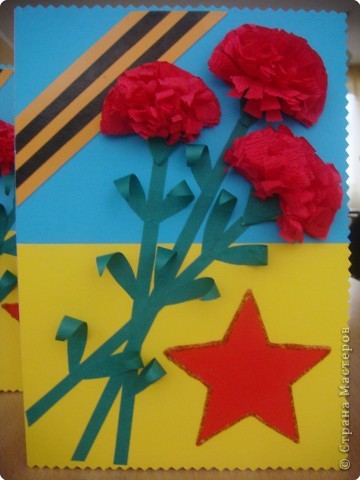 состоялся 18 февраля 2012 года 
на территории базы 
Центра военно-патриотического воспитания ЮВАО г.Москвы
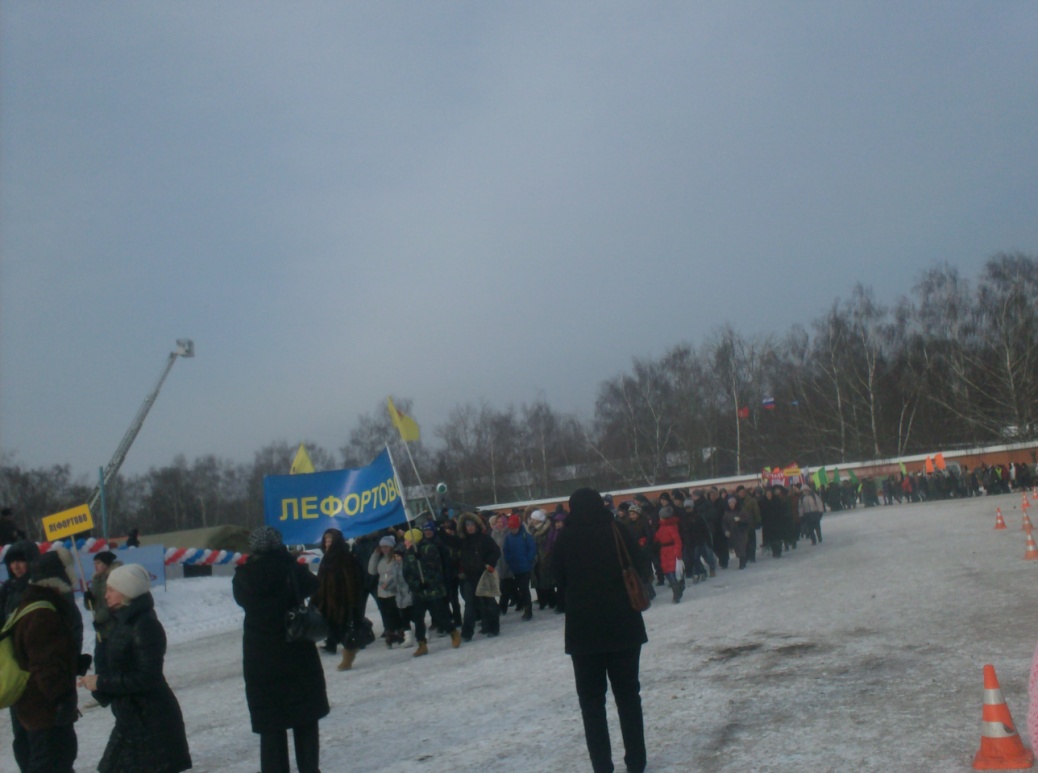 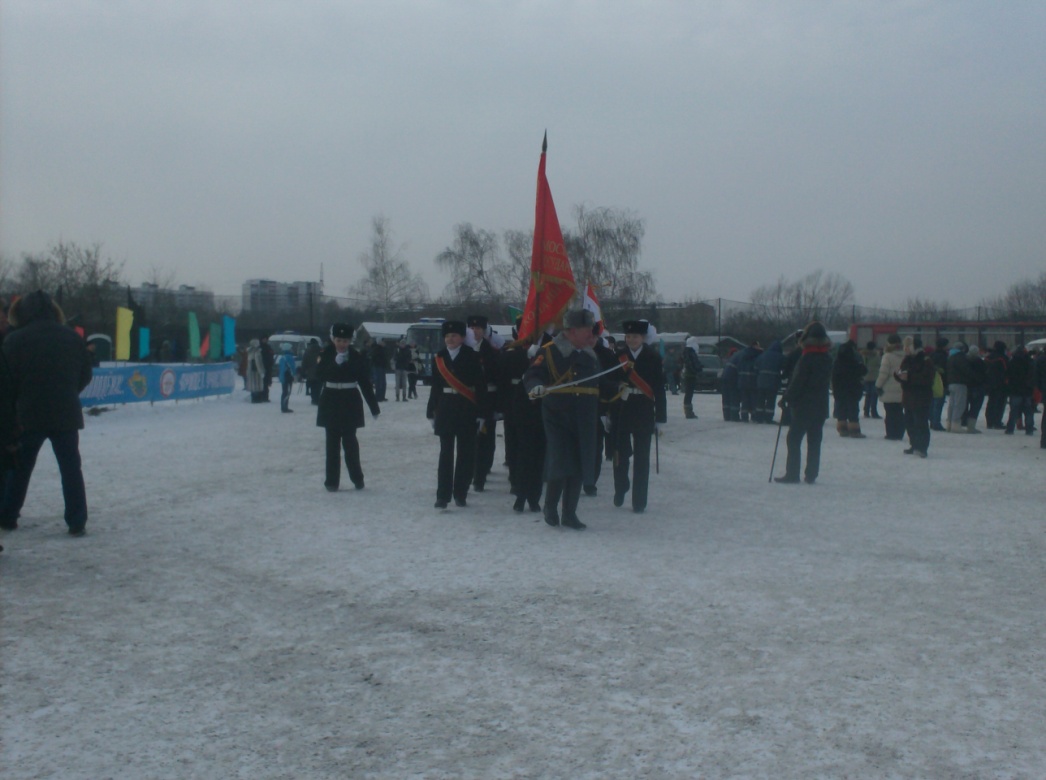 Соревнования начались с торжественного парада всех участников праздника.
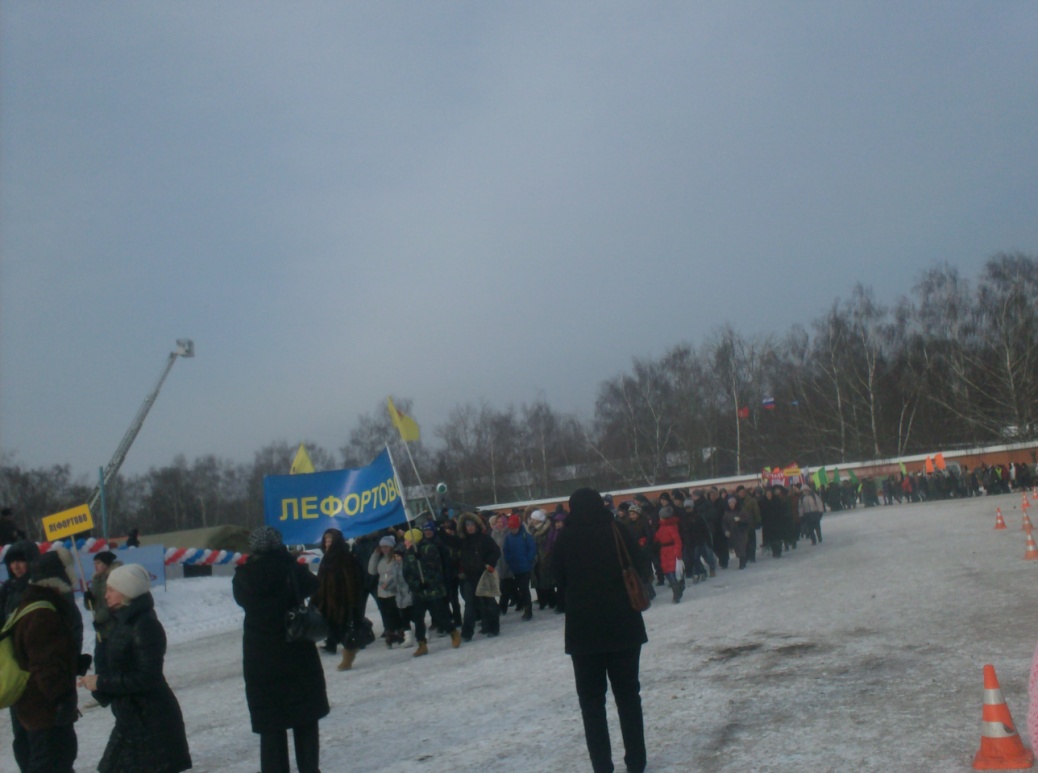 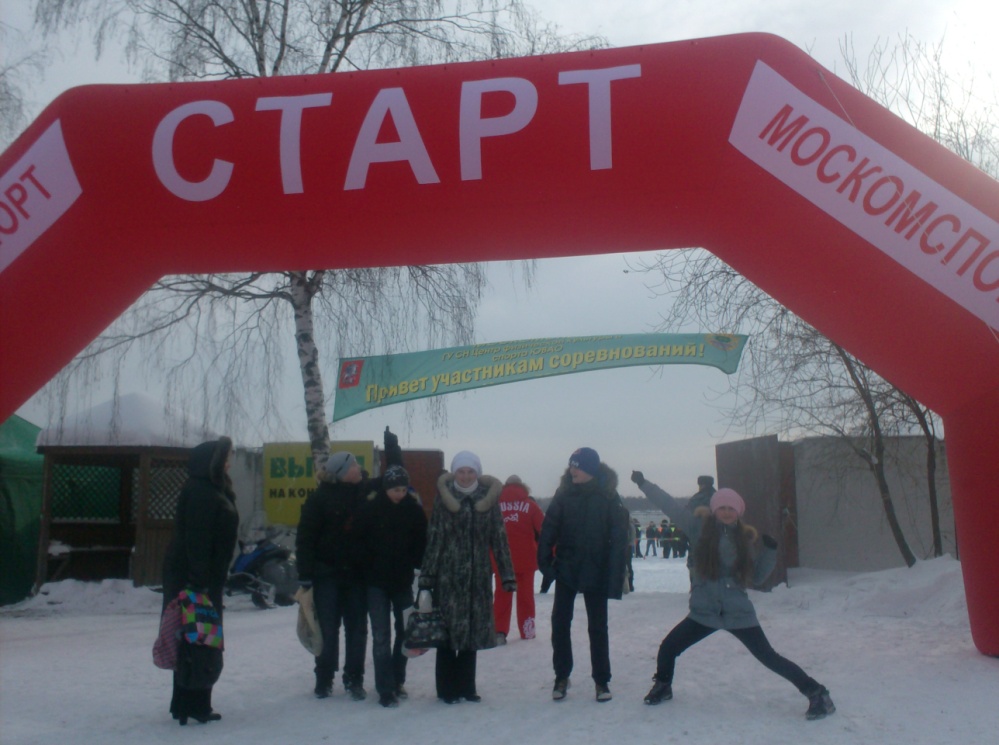 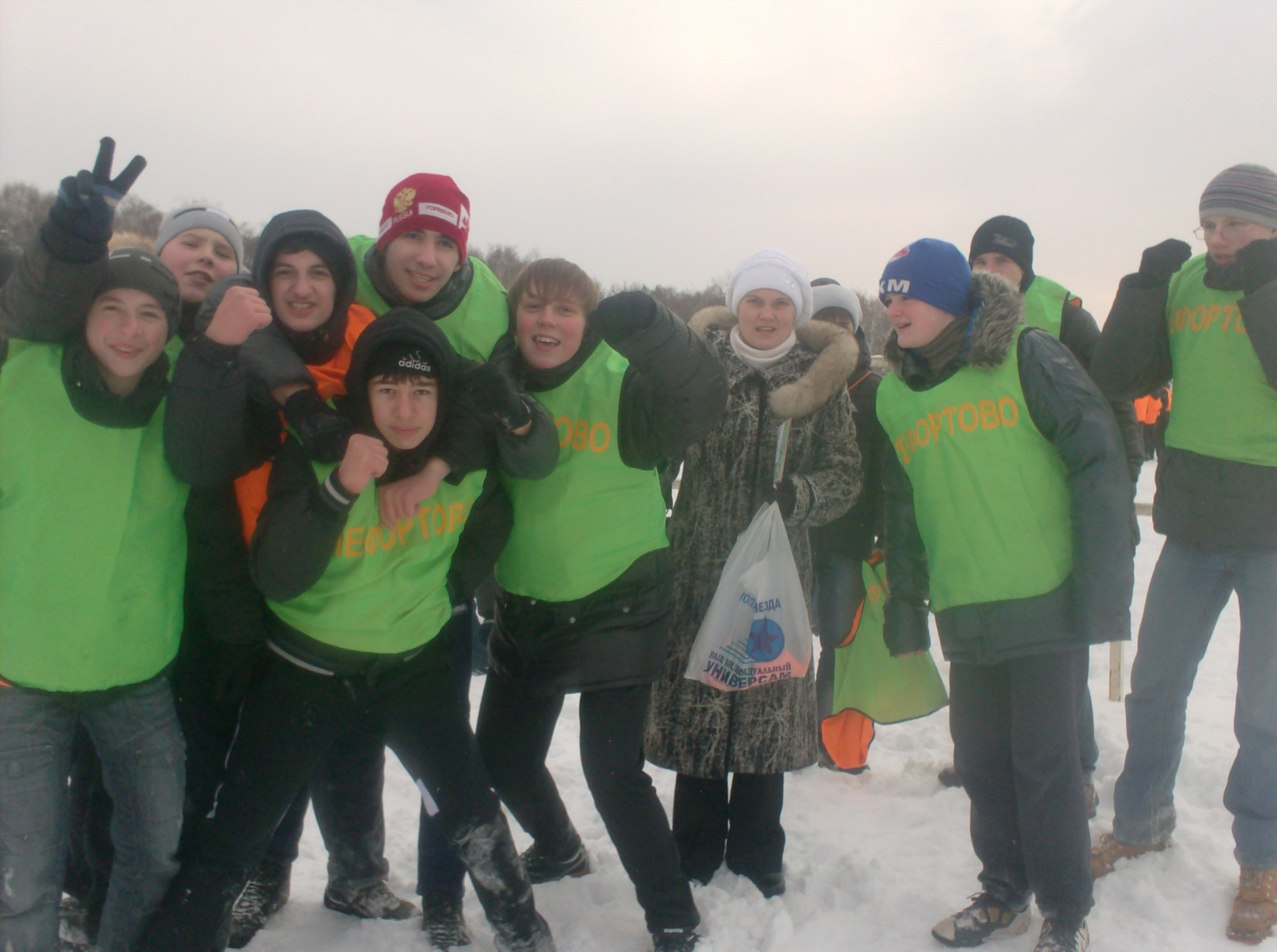 Наша команда
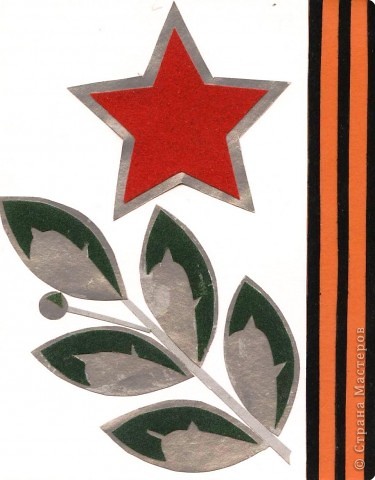 Исмаилов Хикмет
Мармазов Андрей
Мамедов Газанфар
Задерей Иван
Петенев Илья
Марданов Сархан
Мамедов Тогрул
Перед соревнованиями можно и подкрепиться…
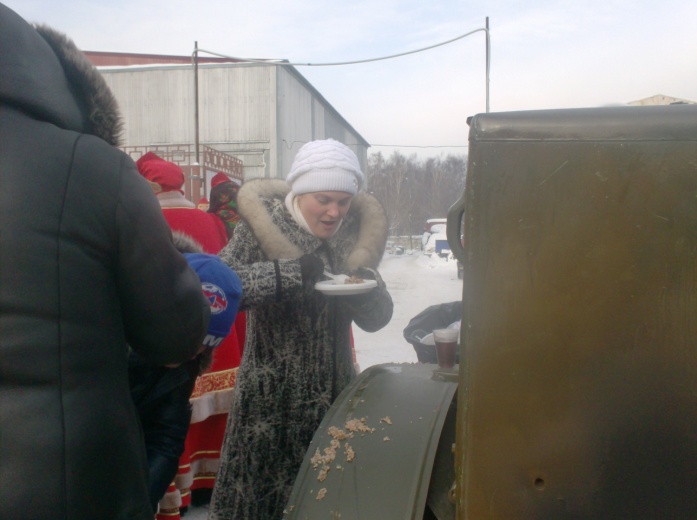 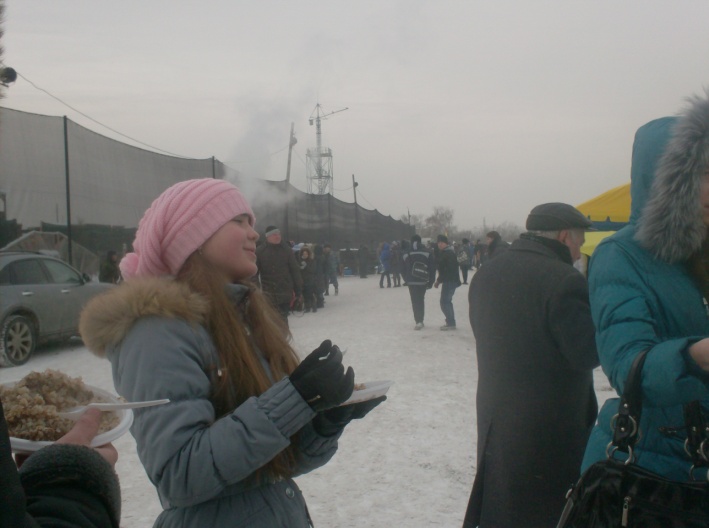 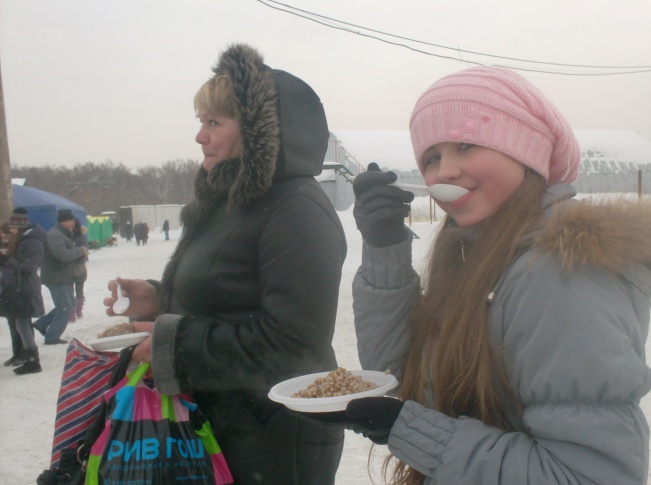 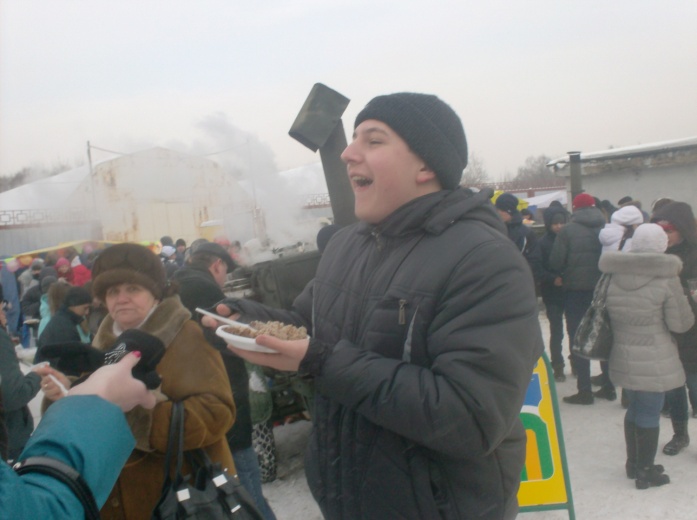 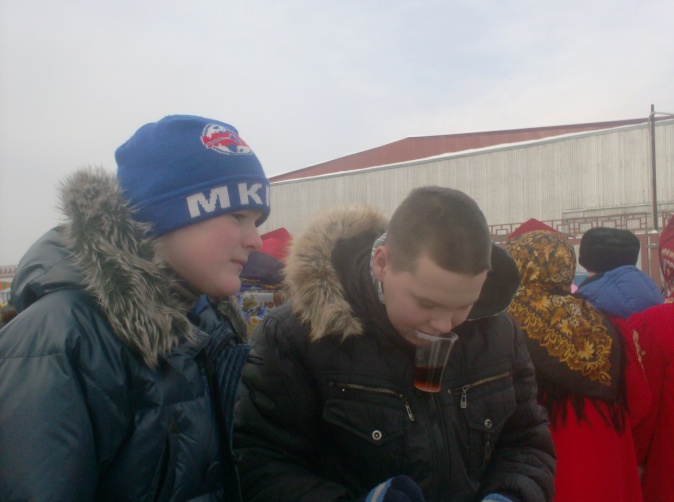 Последние наставления перед соревнованиями
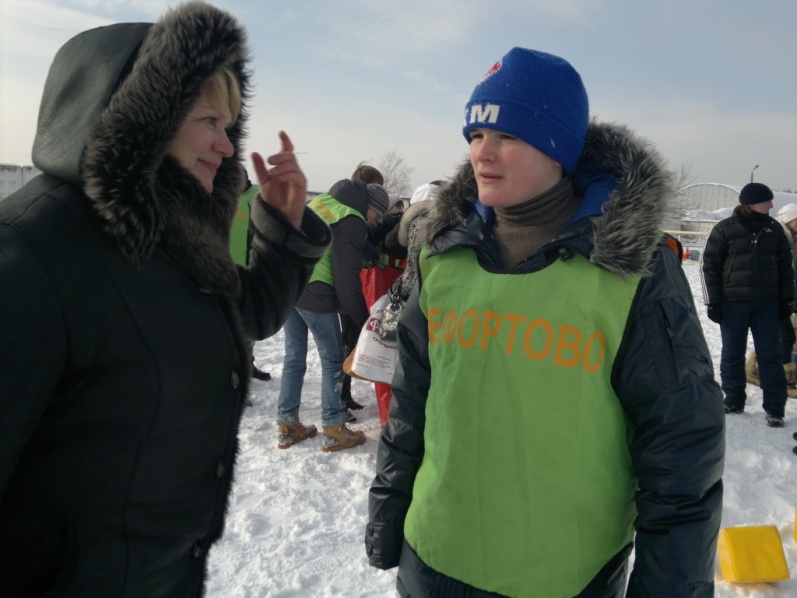 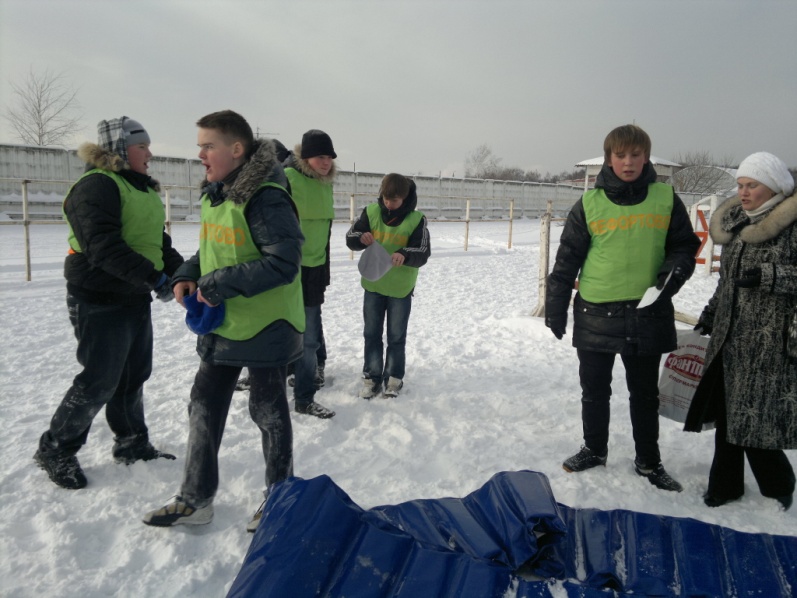 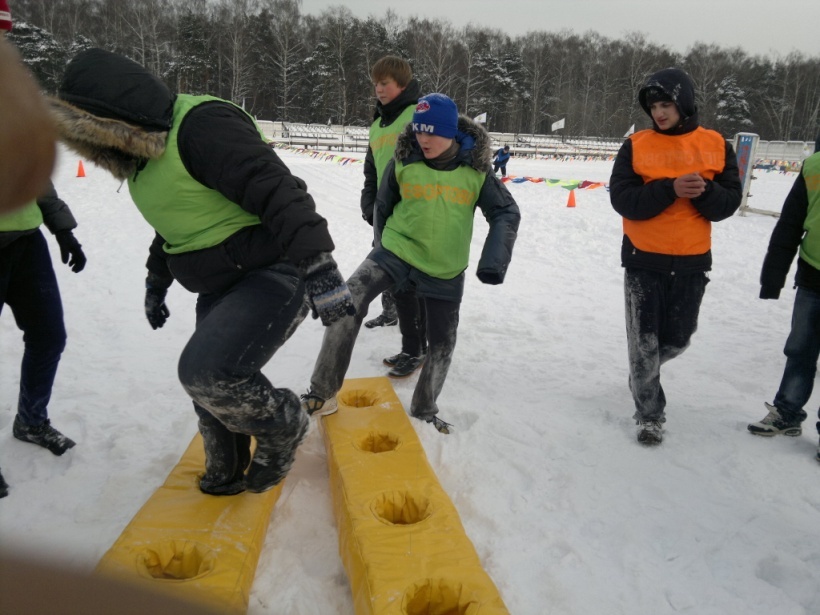 Команде необходимо было преодолеть шесть этапов.
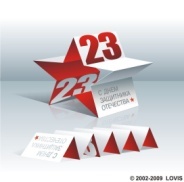 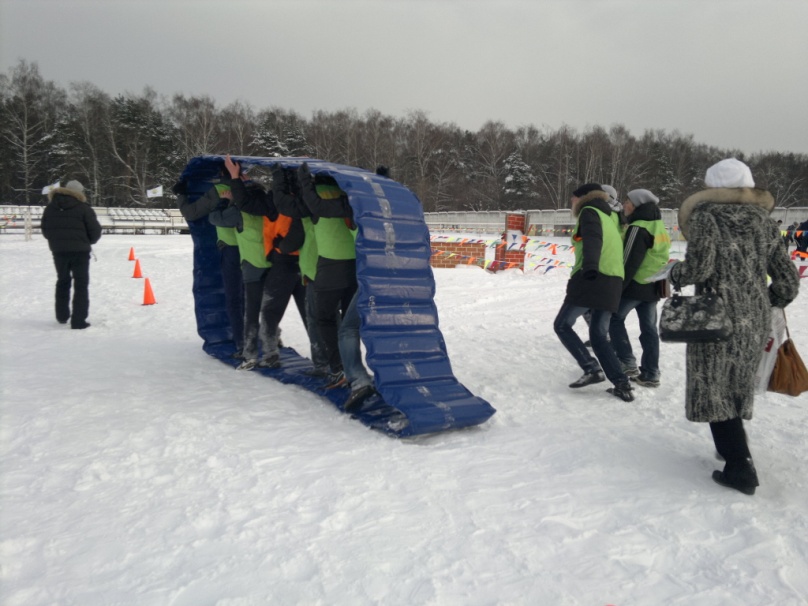 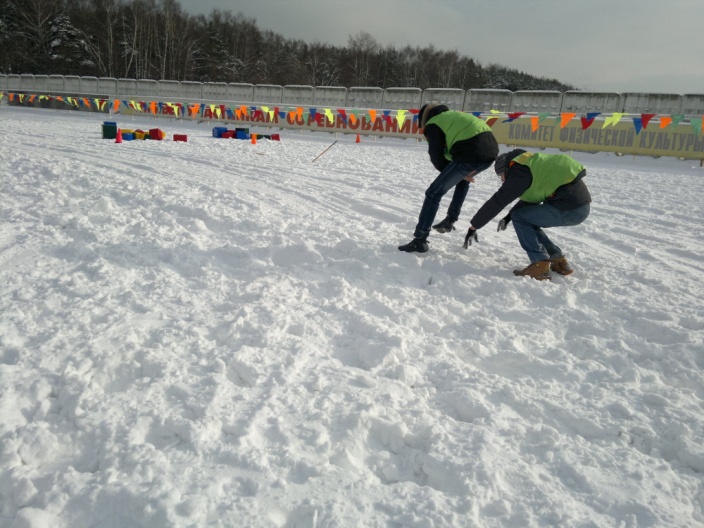 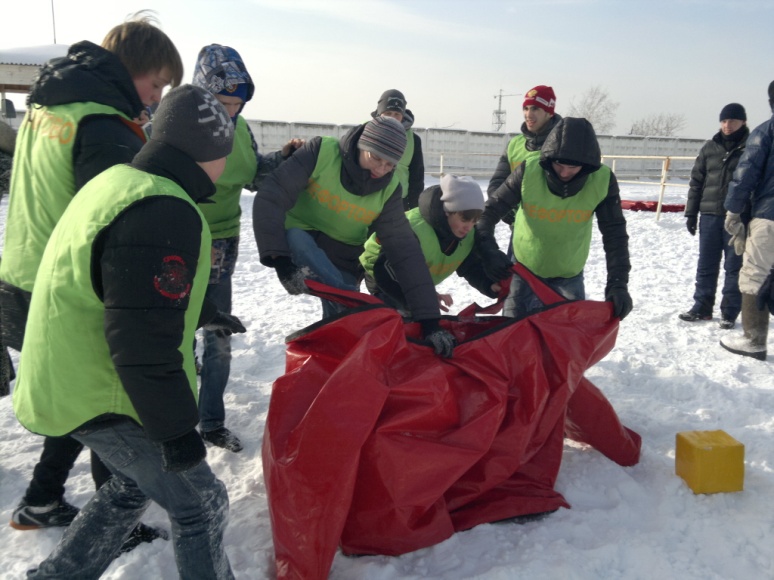 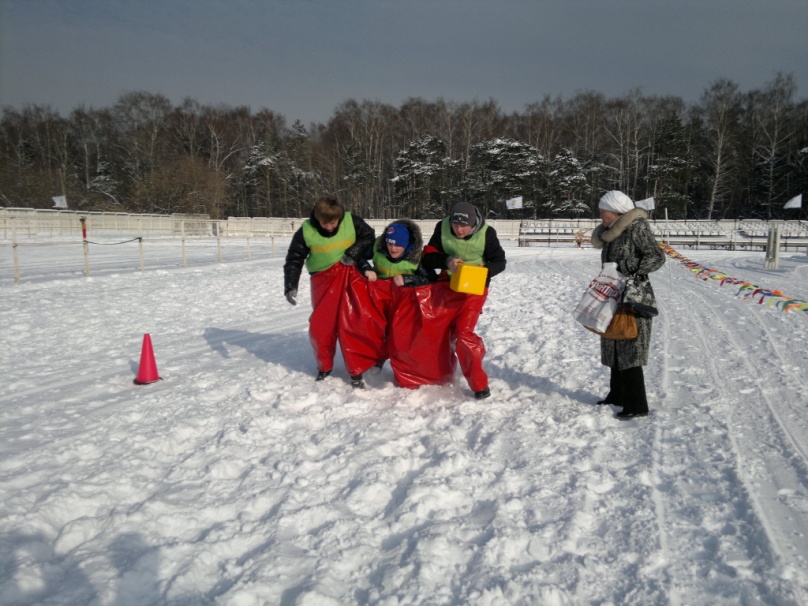 Было ХОЛОДНО и тяжело
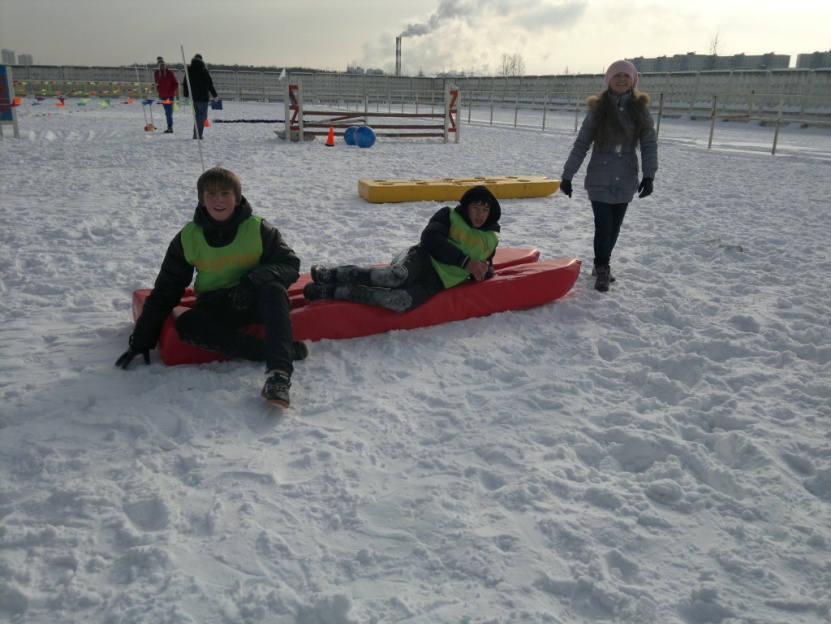 Но мы преодолели все трудности